Maximizing WIOA and non-WIOA Performance Data Cohort
Webinar
July 23, 2019
Today’s Moderator
Shelia Lewis
Workforce Analyst
U.S. Department of Labor
Employment and Training Administration
2
Today’s Presenters (Cohort Facilitators)
Cynthia Forland
Senior Consultant
Maher & Maher
Rosalyce Broadous-Brown
Senior Analyst
Maher & Maher
3
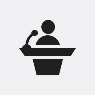 Today’s State Presenters
Megan Lamb
Rehab Program Manager
Arkansas Department of Workforce Services - Division of Services for the Blind
Drew Griffis
Director of Performance & Business Intelligence
Indiana Department of Workforce Development
Natalie Cummins
Senior Associate, Administration and Accountability
Kentucky Adult Education
Rachel Adams
Staff Assistant
Kentucky Department of Workforce Investment
Carrie Marsh
Performance Analyst
Minnesota Department of Employment and Economic Development (DEED)
Heidi Silver-Pacuilla
Adult Education Coordinator
Title II: Virginia Department of Education
Kirsten Rowe
Systems Development Specialist
Title IV: Virginia Department for Aging and Rehabilitative Services
4
Webinar Objectives
5
Cohort State Teams
Arkansas
Indiana
Kentucky
Massachusetts
Minnesota
Virginia
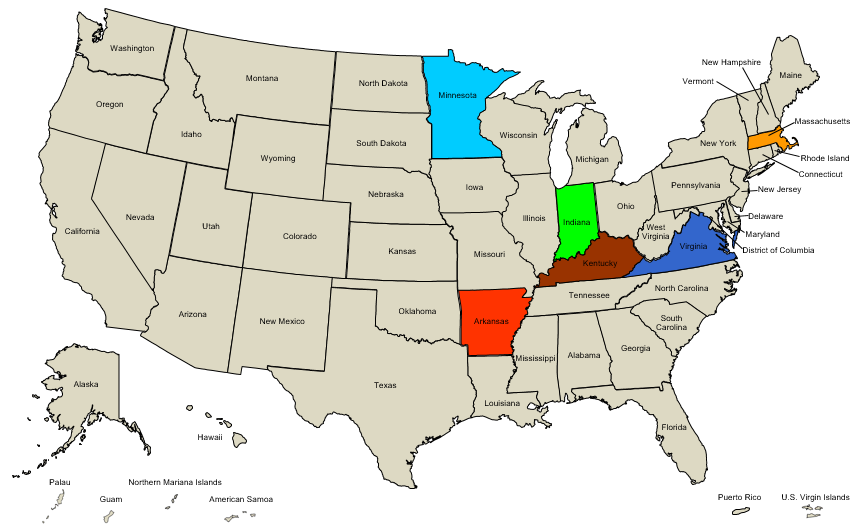 6
Cohort Challenge
Identifying and exploring different methods for using performance data to demonstrate programmatic achievements, challenges, and return on investment.
7
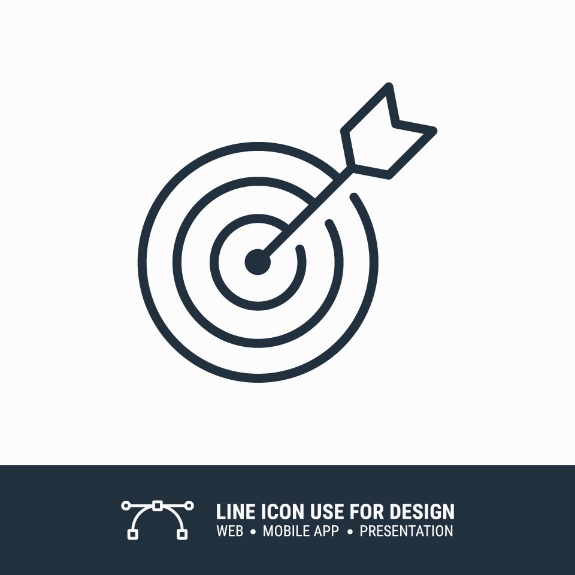 Cohort Goals
Strengthen state interagency partnerships and infrastructure 
Identify and explore approaches to using WIOA and non-WIOA performance data to tell a state’s story
Develop a national resource that will assist states in using their performance data to demonstrate programmatic outcomes (capstone project)
Advance each cohort team’s state-specific action plan
8
Cohort Overview
Virtual Session 1 – Identified Common Challenges around Maximizing Performance Data
Virtual Session 2 – Explored Strategies for Addressing Identified Challenges
Virtual Session 3 – State Presentations on Current Practices that Enhance Data Maximization Efforts (e.g. Local Data Dashboards and State Longitudinal Data Systems)
In-Person Meeting – Federal Panel on Future and Existing TA to support Performance Data Maximization Efforts, Capstone Development, and State Team Networking 
Virtual Sessions 4 & 5 – State Action Plan Presentations and Finishing Touches on Maximizing Performance Data Development Model
9
Highlights
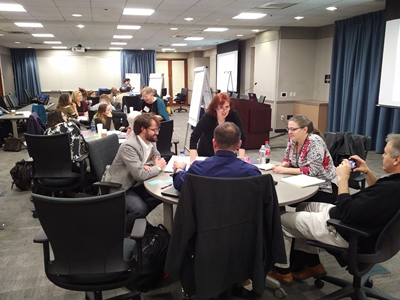 Drew Griffis (Indiana Department of Workforce Development)
Carrie Marsh (Minnesota Department of Employment and Economic Development)
Megan Lamb (Arkansas Department of Workforce Services - Division of Services for the Blind)
10
Cohort Outcomes
2. State Action Plans
11
Cohort Capstone
Opportunity for participants, working together as one team, to identify and develop a tool or resource to help national, state, and local colleagues address an identified challenge.
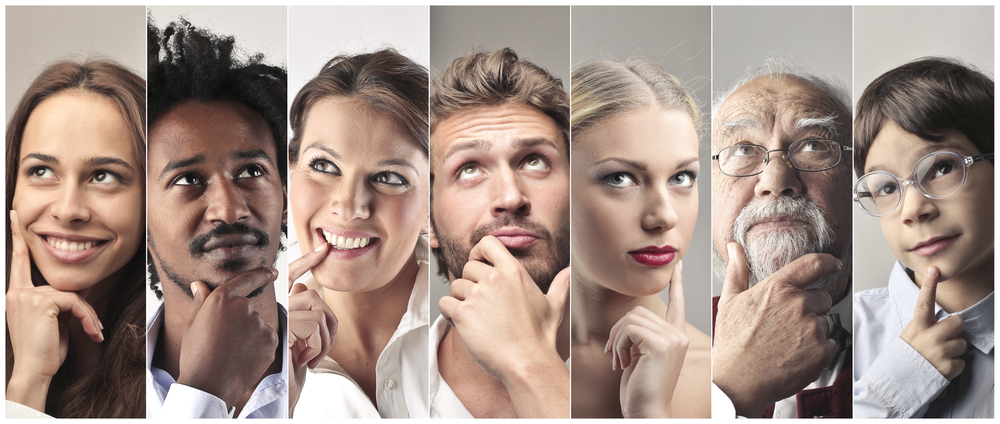 12
Challenge: Telling Your Story
This is not easy, but more important than ever
States at all levels can improve 
We have a new resource to help states diagnose where they are, and how they can improve in telling their stories
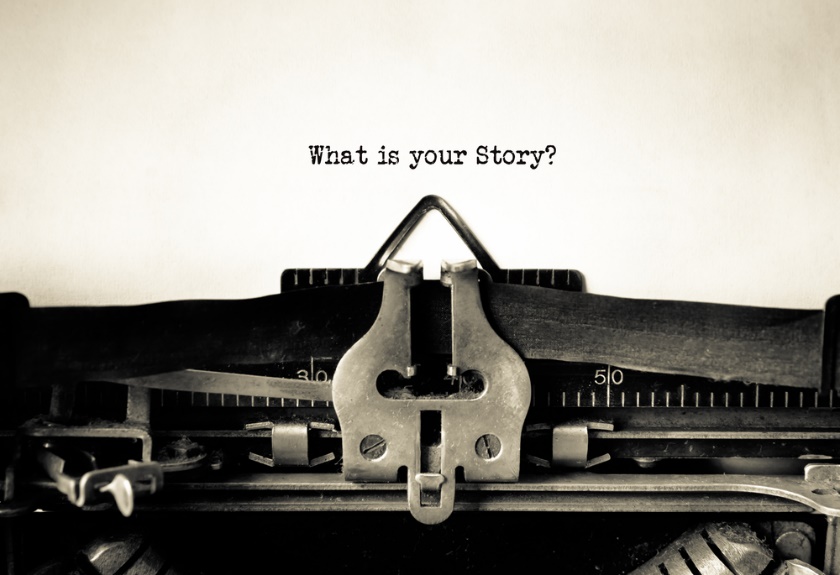 13
Maximizing Performance Data Development Model
Resource to help states: 
“Diagnose” where they are as organizations in using performance data to demonstrate programmatic achievements, challenges, and stakeholder return-on-investment (Self-Assessment Tool); and  
Determine next steps for making progress in using performance data to demonstrate achievements, challenges, and ROI, drawing from targeted resources and tools (Resources and Tools).
14
Maximizing Performance Data:Self-Assessment Tool
Four multiple-choice questions focused on: 
Leadership and Partners
Using and Integrating Data
Resource Needs
Data Governance
Set of five answer options corresponding to five levels
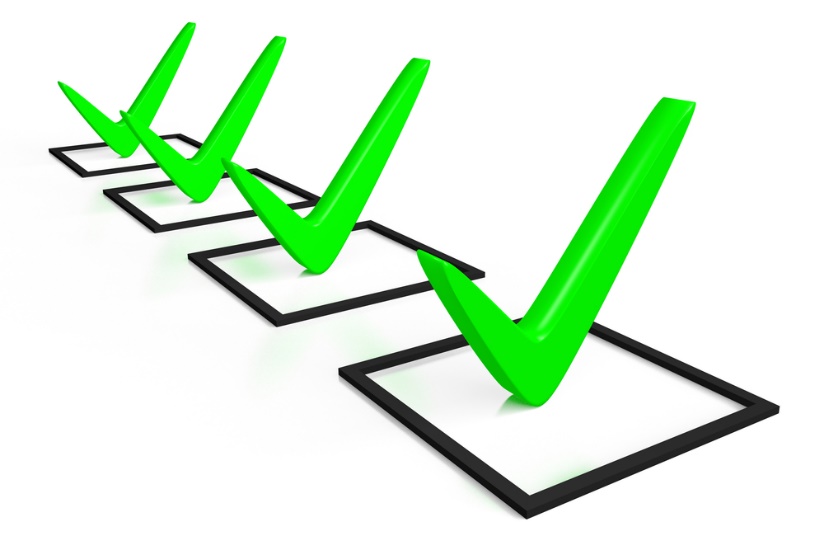 15
Maximizing Performance Data:Self-Assessment Tool
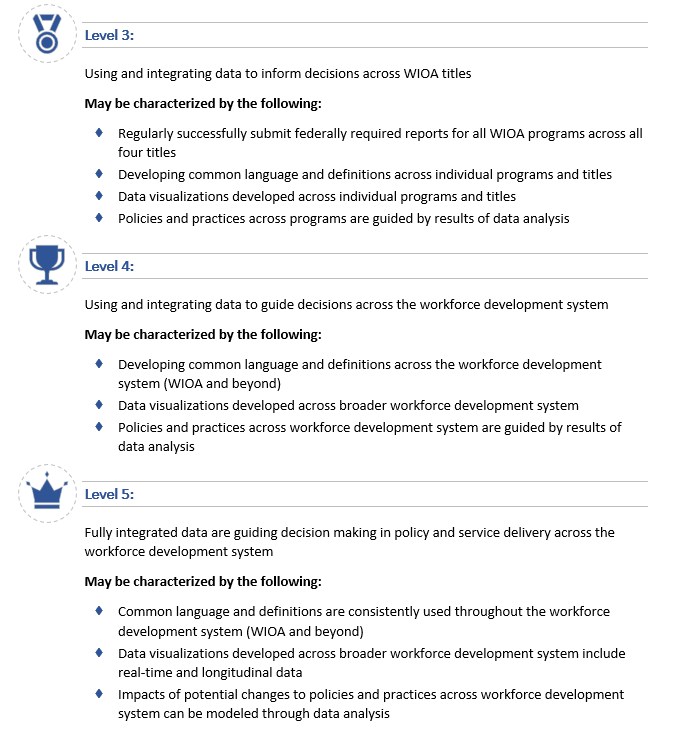 16
Survey Question #1
To what extent is your state using and integrating data to inform policy and operational decisions?
17
Maximizing Performance Data: Resources and Tools
Direction to states on next steps, including relevant Resources and Tools
Provides opportunity for states to develop a concrete improvement plan
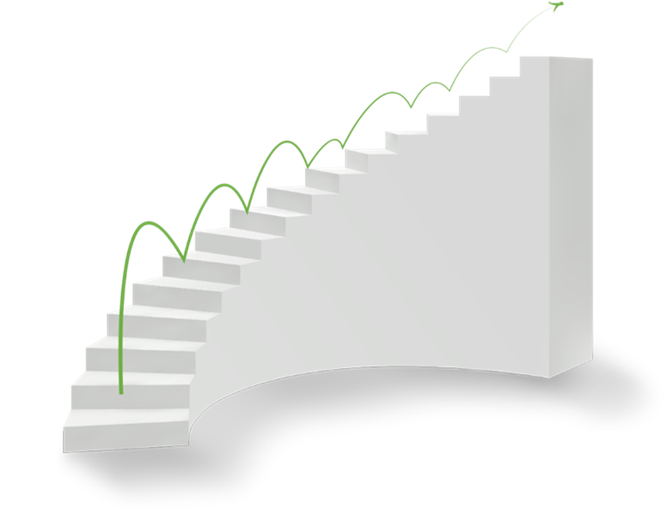 18
Maximizing Performance Data: Resources and Tools
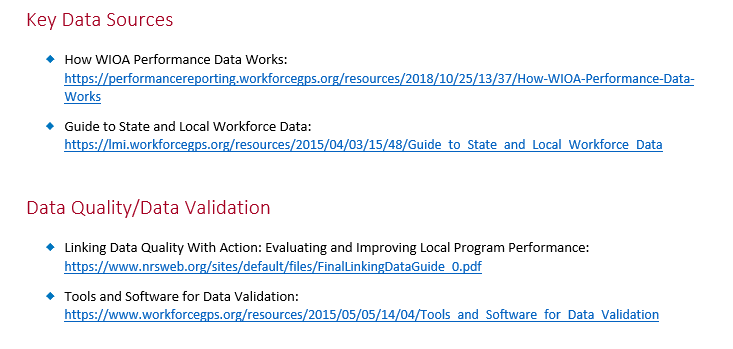 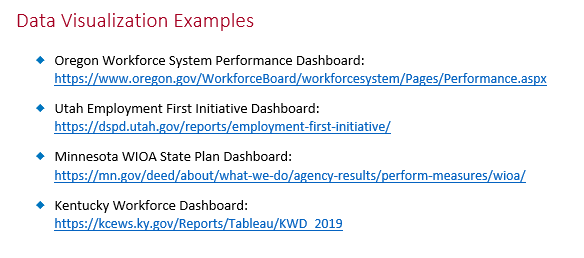 19
Maximizing Performance Data:Template for Next Steps
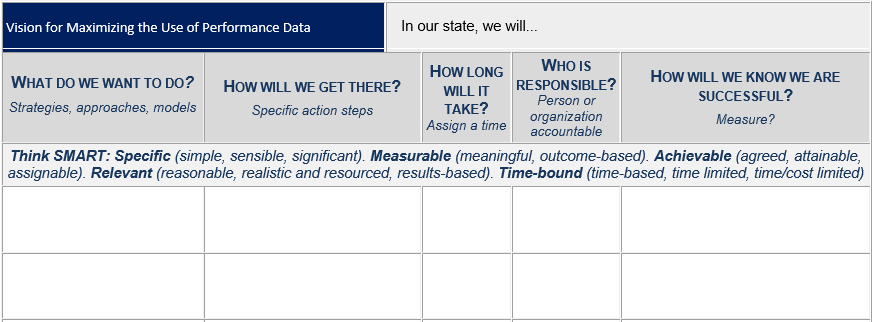 20
Maximizing Performance Data: Facilitation Guide
Step-by-step guidance for applying the Maximizing Performance Data Development Model, including convening a state team to: 
Complete Self Assessment Tool 
Determine concrete next steps for making progress within the state
21
Maximizing Performance Data: Facilitation Guide
22
Survey Question #2
Respond to the following statement: 
This tool will be beneficial in your state’s efforts to maximize performance data
23
State Action Plans
State Action Plans
24
State Action Plan – Kentucky
Team building: Build the concept that the four Core partners are in the same “family” and share the same broad goals.
Data synthesis: Create more reports and dashboards using partners’ combined data
Regular examination of data by Core stakeholders (and other required partners as available)
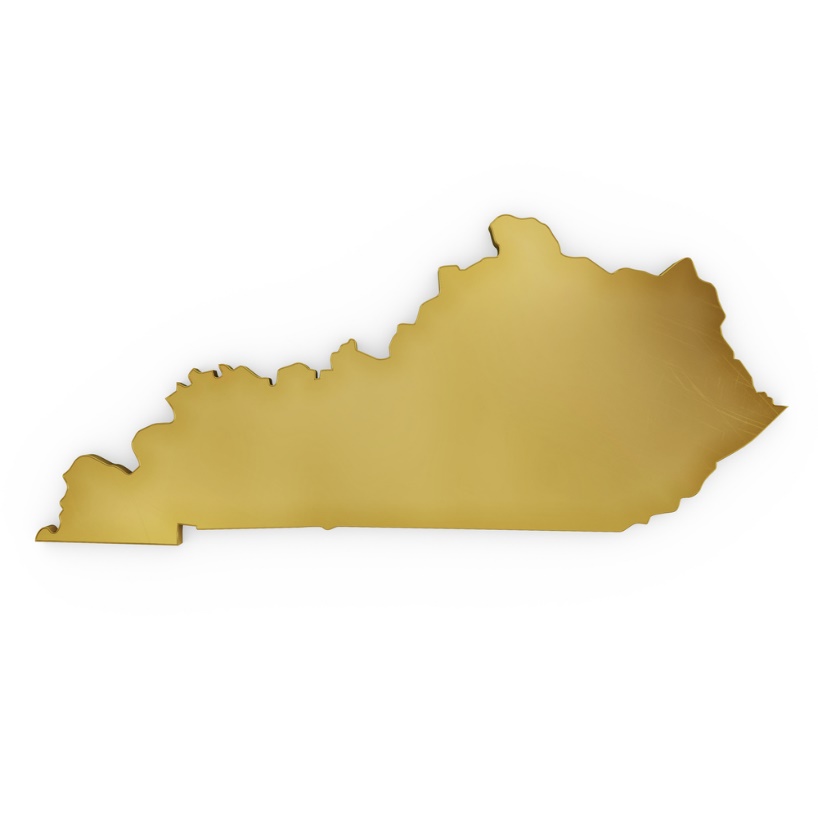 25
State Action Plan – Virginia
Integrate the referral process among the four WIOA Titles by:
Developing a Common Referral Portal that will
Create real-time referrals between programs as clients log in or sign up for services
Create a linked, anonymized data set  for use in analytics and dashboarding
Create a new web application, optimized for mobile use
Establishing a Virginia Workforce Data Trust for Data Governance of WIOA data
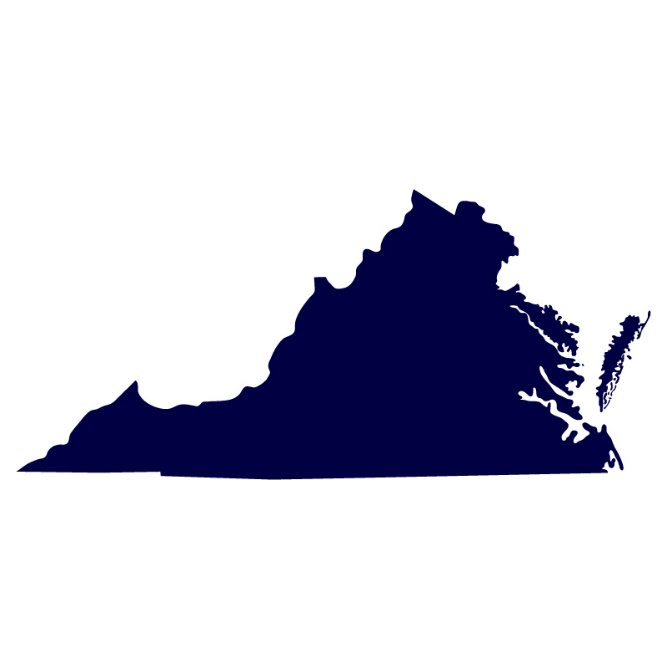 26
Any Questions?
27
Thanks for joining us!
28